Welcome to the Joseph A. Taub School!
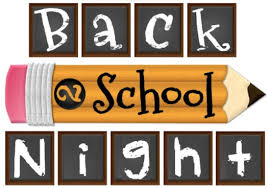 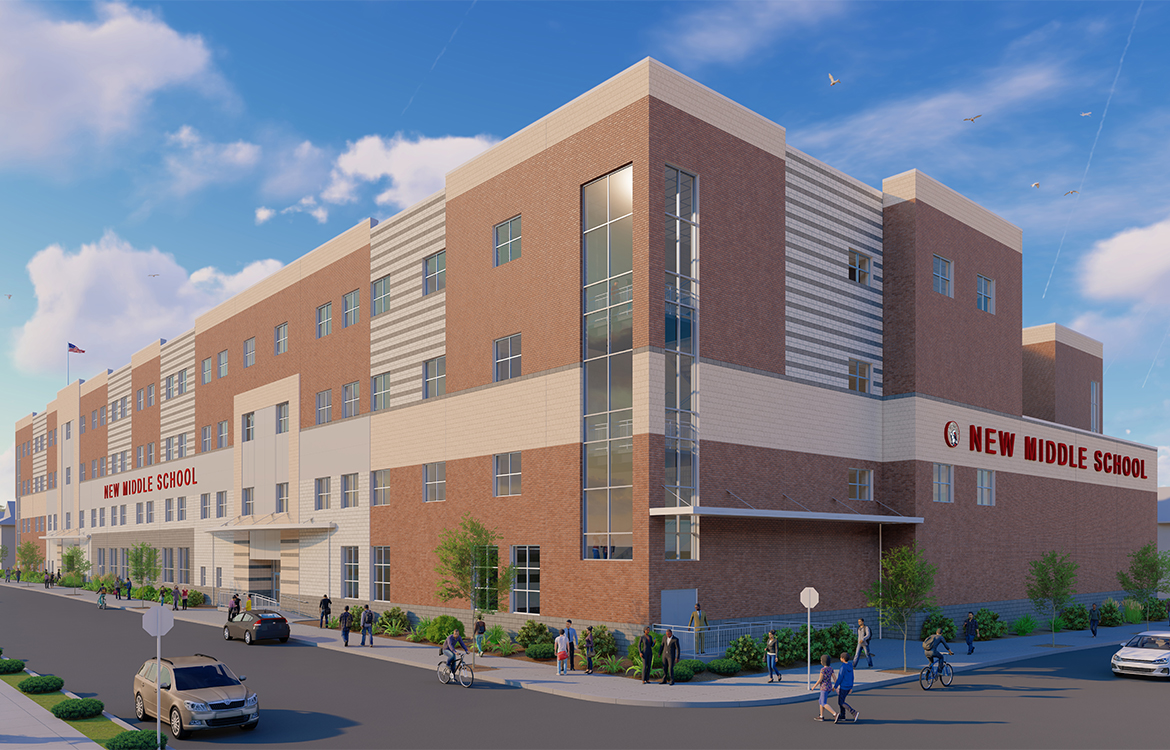 Technology Ms. Romano
Google Classroom
Classroom assignments are always posted and student should make up work when absent.
Parents can get summaries to their email
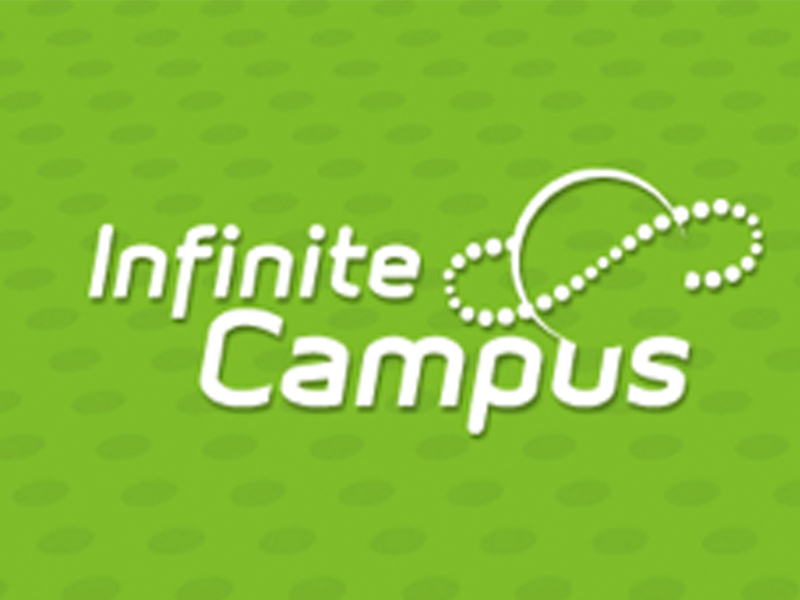 Technology Grades are based on the Following:

Participation/Classwork(20%)
Coding (40%)
Google/Desktop Publishing (40%)
Topics
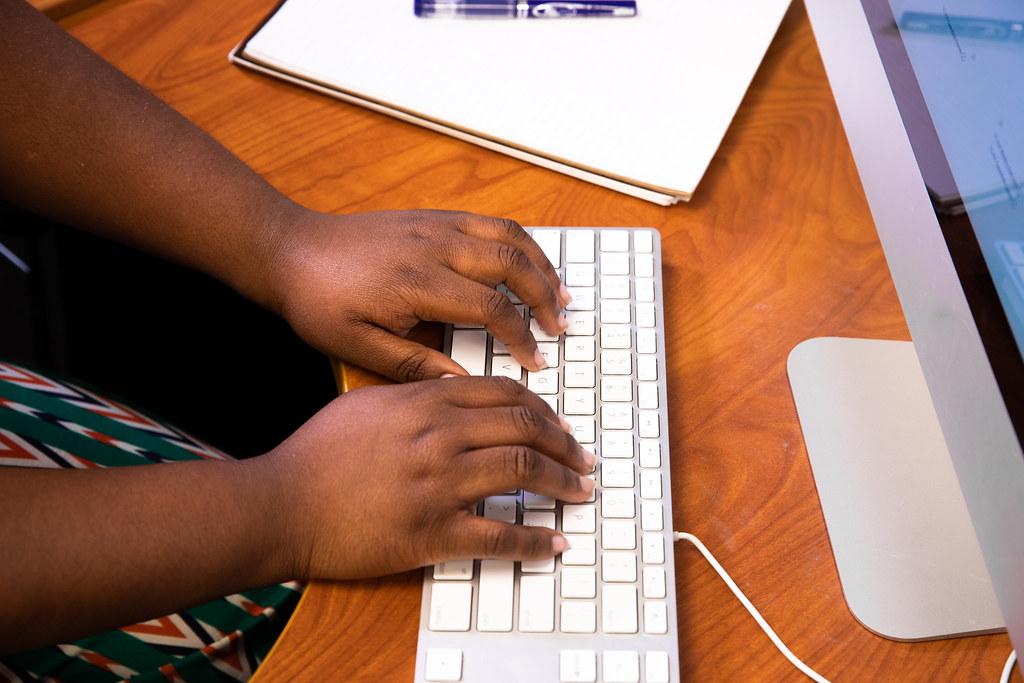 Typing on Typing.com
 
Coding on Code.org

Google Applications

Desktop/Publishing

Cyber Safety and Etiquette

Computer Hardware and Software
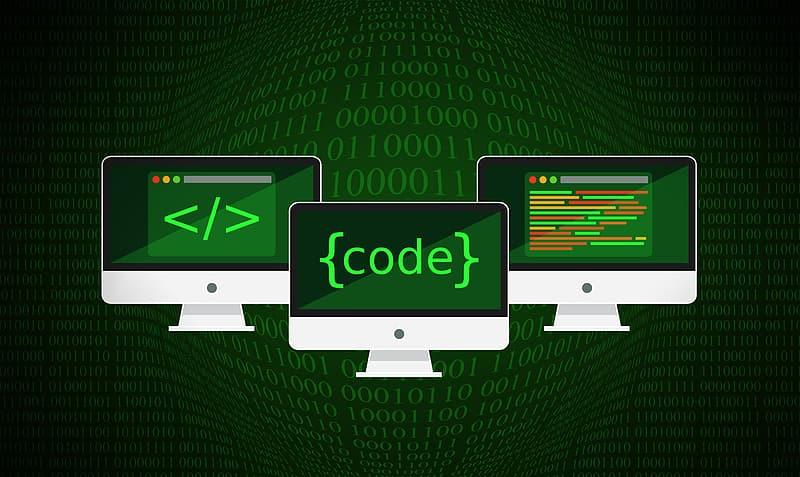 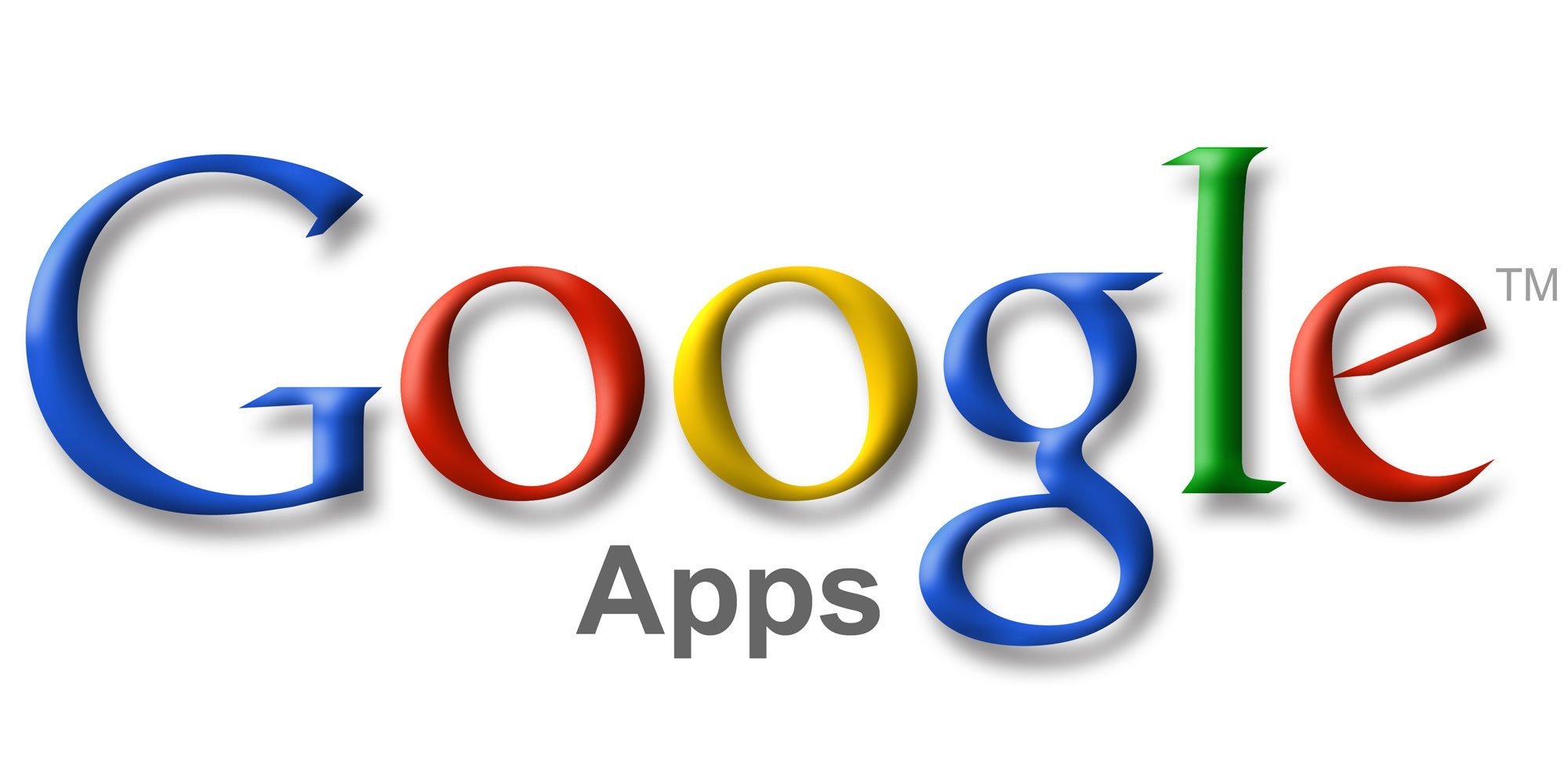 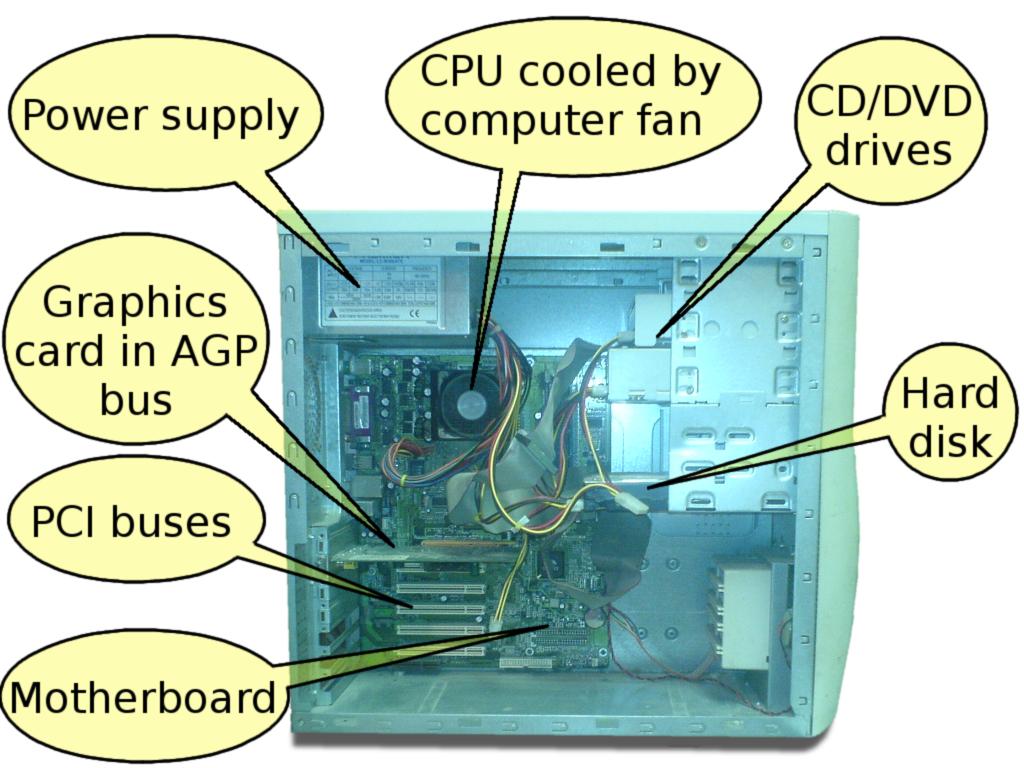 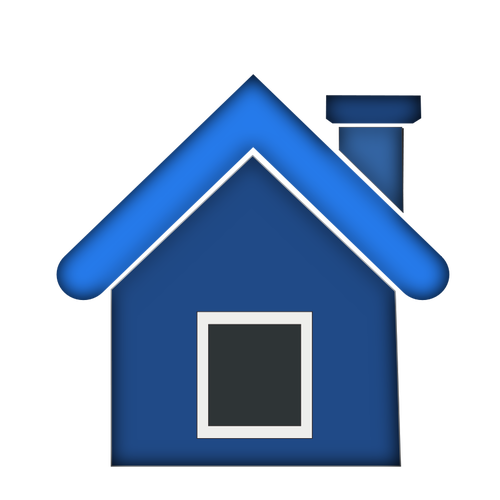 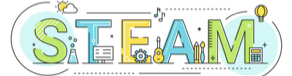 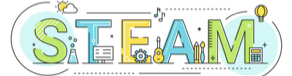 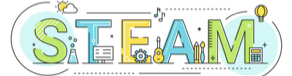 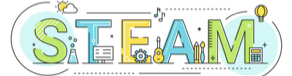 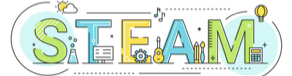 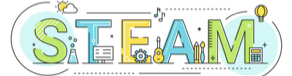 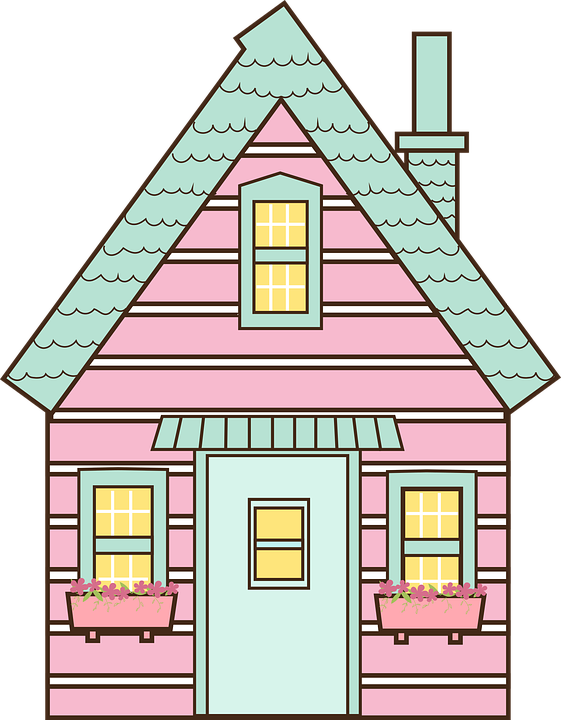 CLASSROOM RULES

Be Kind
Be Respectful
Be Ontime
Do Your Best
Ask For Help When Needed
Complete All Assigned Work
Treat All Technology And School Equipment Appropriately
Do Not Disturb Others
Do Not Take Your Phone Out
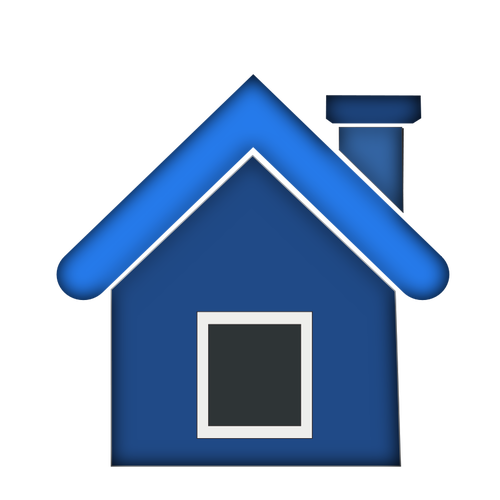 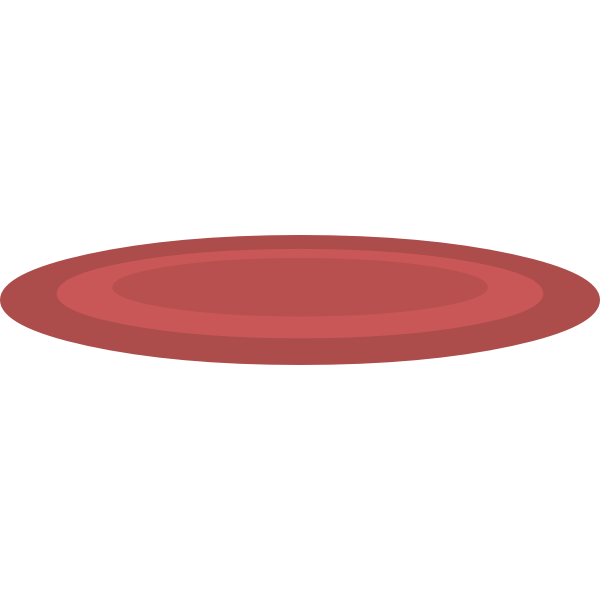 BELL SCHEDULE
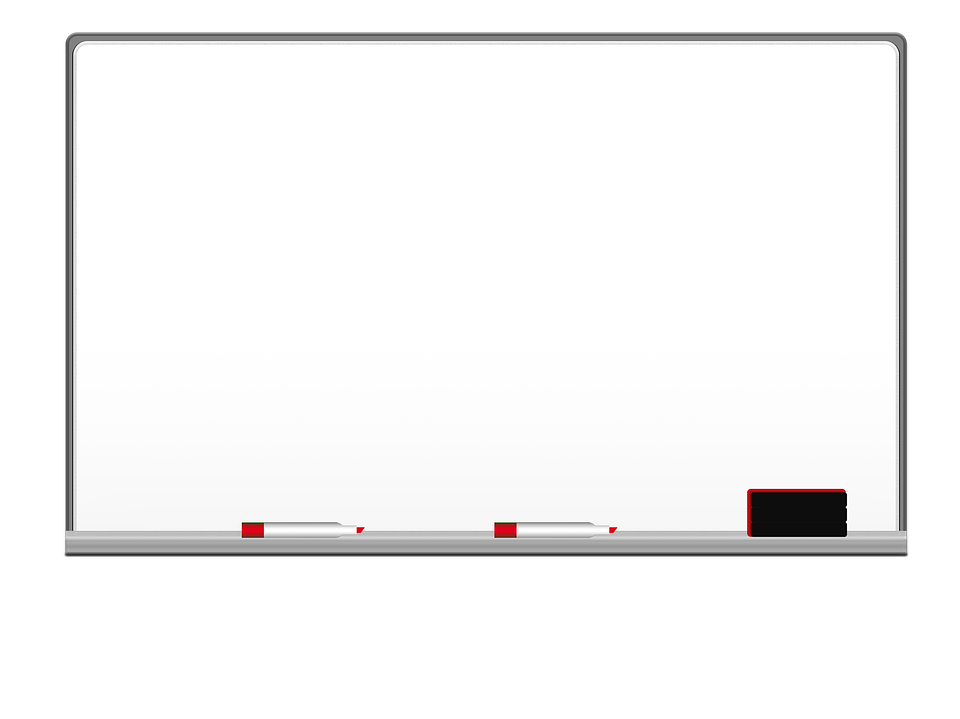 Contact Me! 
I am here to help you.
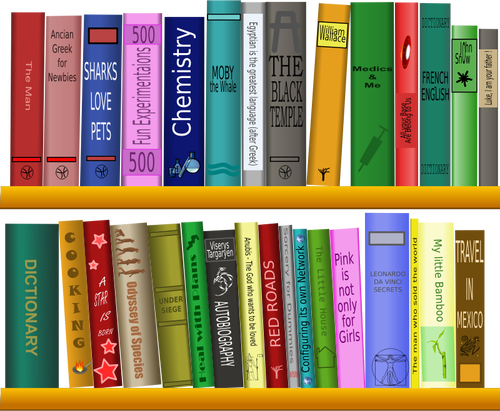 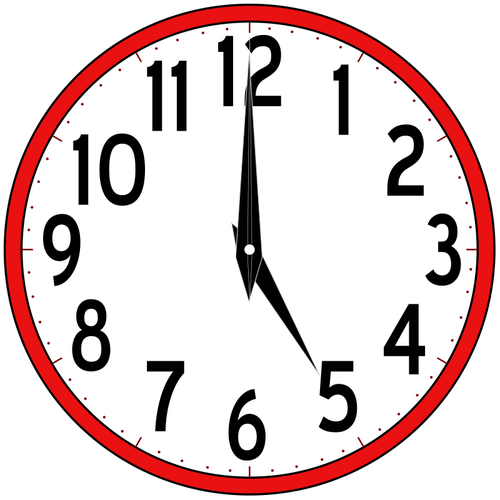 sromano@patersonschools.org

*Joseph A. Taub 973-321-0700

Paterson School District
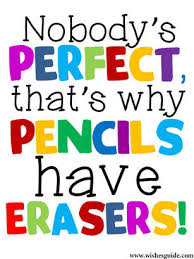 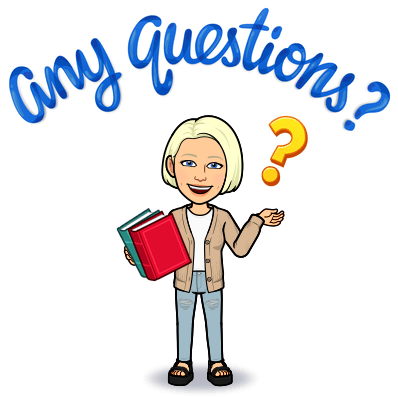 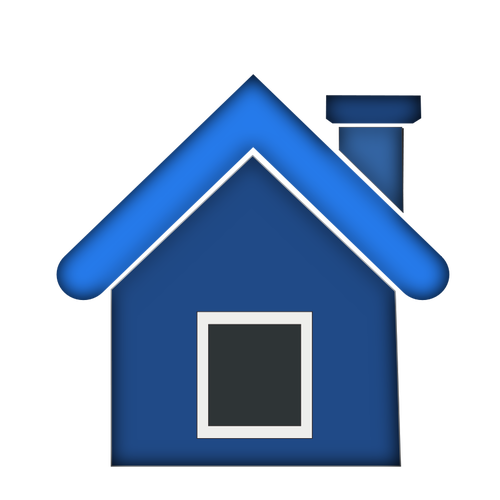